Santa Cruz Neighborhood
MªJosé Cordero Peinado
History
Its origin was the Jewish quarter, when the king Fernando III of Castilla conquered the city. He conquered Toledo first and second seville. In 1483 some Jewish people were expelled but  some Jewish people and Muslims remained in the quarter.  Nowadays   there are many legends of the quarter,like the legend of Don Juan Tenorio.
Santa Cruz was closed, narrow and with disease outbreaks, but thanks to José Laguillo, Juan talavera Heredia and the Ibero-American,the neighborhood started its present development.
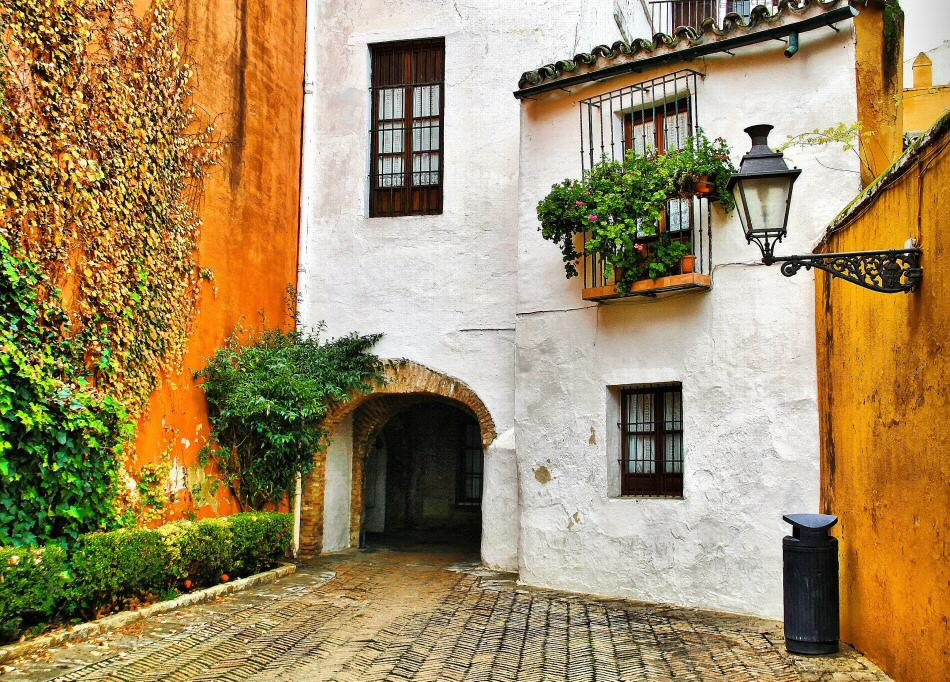 Description
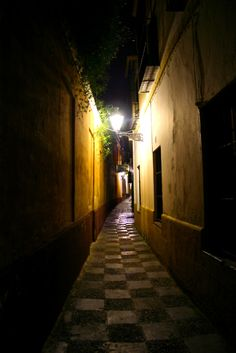 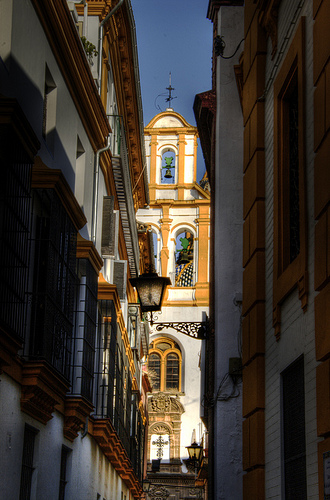 It's a labyrinth formed for narrow streets and alleys to get away from the heat that ends in the squares that seem to be removed from all of the people in the center. 
In this quarter there are many historical squares like the Venerables  squares, its name comes from the old hospital of Venerables Sacerdotes, where   the legend of Don Juan Tenorio started
Don Juan Tenorio
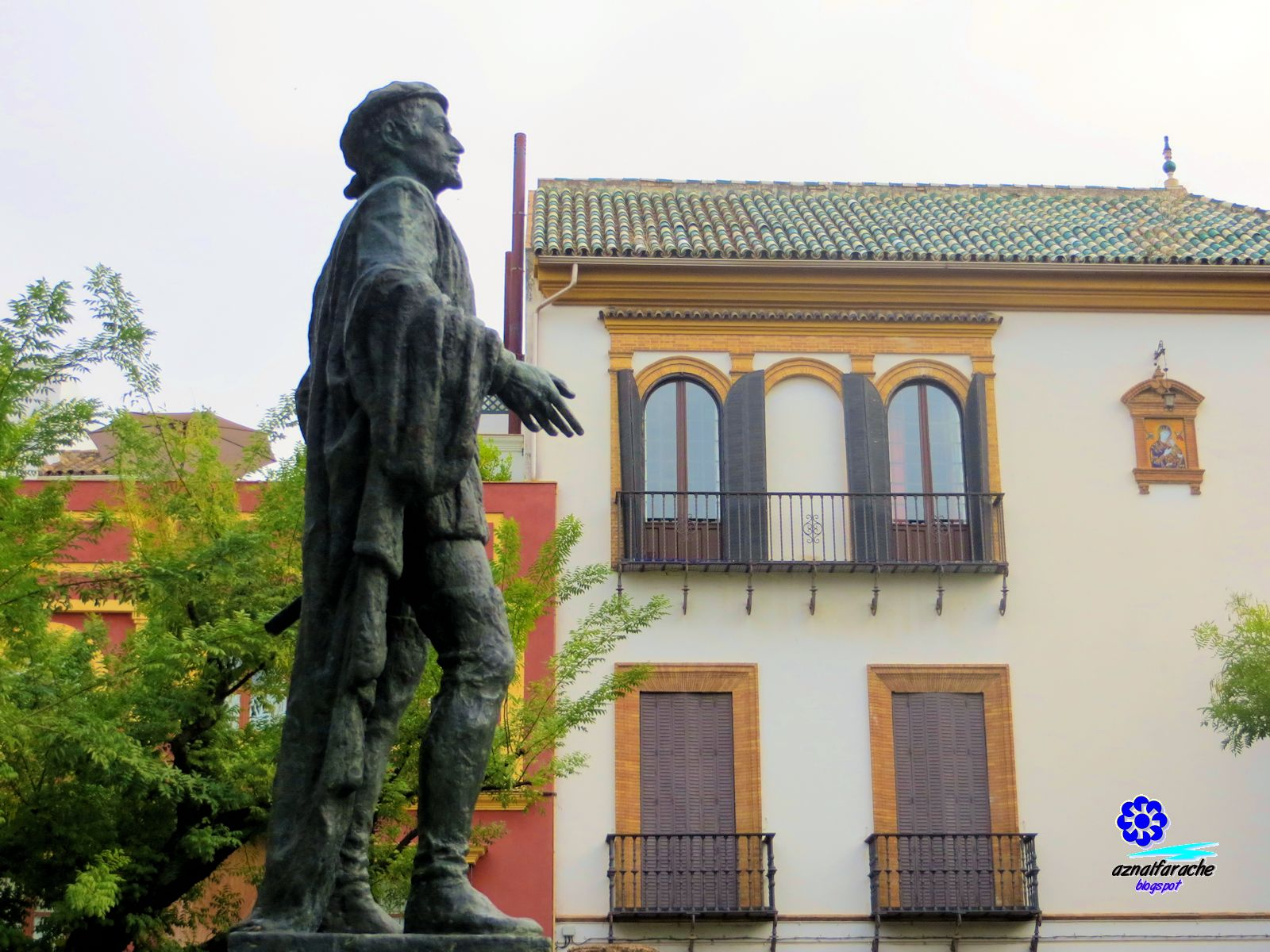 Don juan was a man who flirted with woman and  fought men, one day he loved that Doña Inés, he was challenged by his friend to flirt with a novice and girlfriend of his enemy. He kidnapped the novice Doña Ines and he fell in love for her unexpectedly. Ines father’s faced  Don Juan. He killed the father and escaped. Doña Ines died of grief. 
Don juan returned to the place of the tragedy and the spirit wanted to take to  hell, but the spirit of Doña Ines saved her lover .
Doña elvira square isn’t very large a square, the square is included in the classic popular tour of the city. This place is where  the father of Doña Elvira lived, and near here was the house of Murillo.
Plaza de santa cruz here there was a church in ruins, in the French occupation ,them they decided to demolish the church, but they did not see that under the floor of the church there were remains of Murillo.
plaza de las cruces
is a zone where the 
essence of the city is, 
thanks to its emblem, 
this emblem are three
 crosses on columns
 of marble.
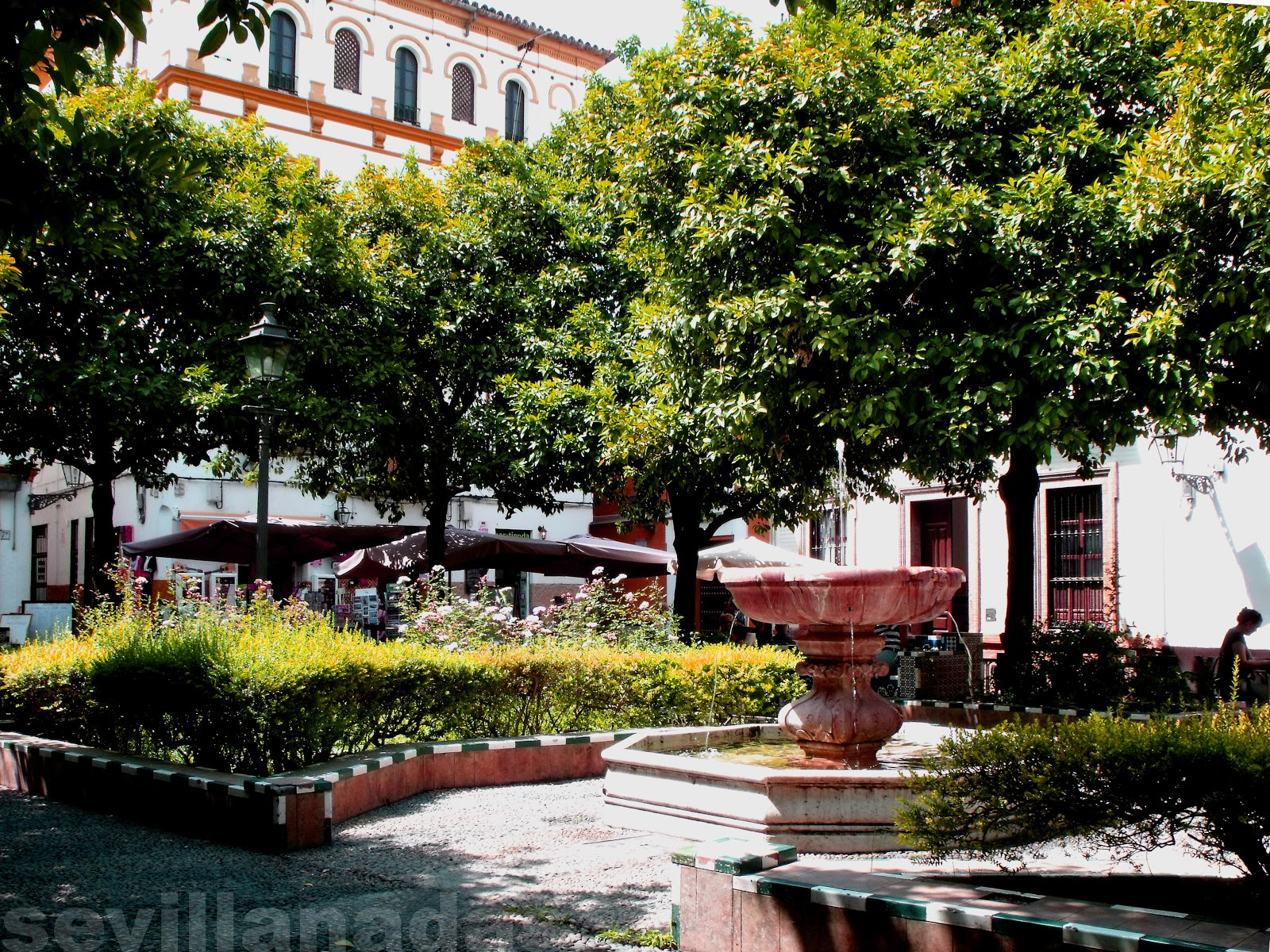 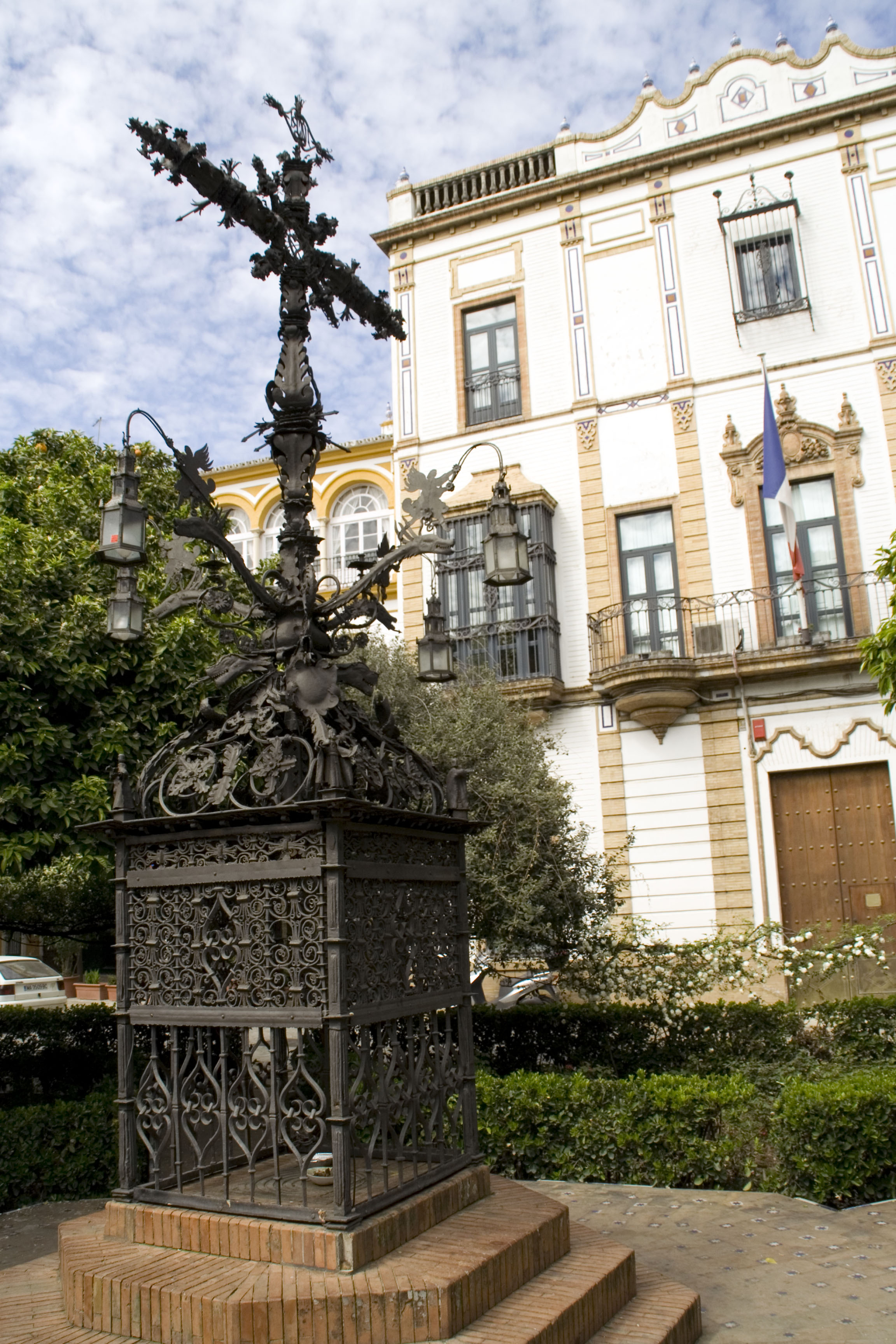